MOŠA PIJADE (4. januar 1890 – 15. mart 1957)
Rođen 1890. u Beogradu
Slikar (studirao u Minhenu i Parizu), likovni kritičar, publicista, revolucionar
Član KPJ postao 1920.
Uhapšen 1925. i osuđen na 12 godina zatvora, odslužio 14 (Sremska Mitrovica i Lepoglava), u zatvoru sa Rodoljubom Ćolakovićem preveo Marksov „Kapital“
Po izlasku sa robije, 1940., interniran u logor Bileće, pušten 3 dana pre napada Trećeg rajha na Jugoslaviju
Proglašen za Narodnog heroja
Predsednik Savezne narodne skuštine 1954-1957.
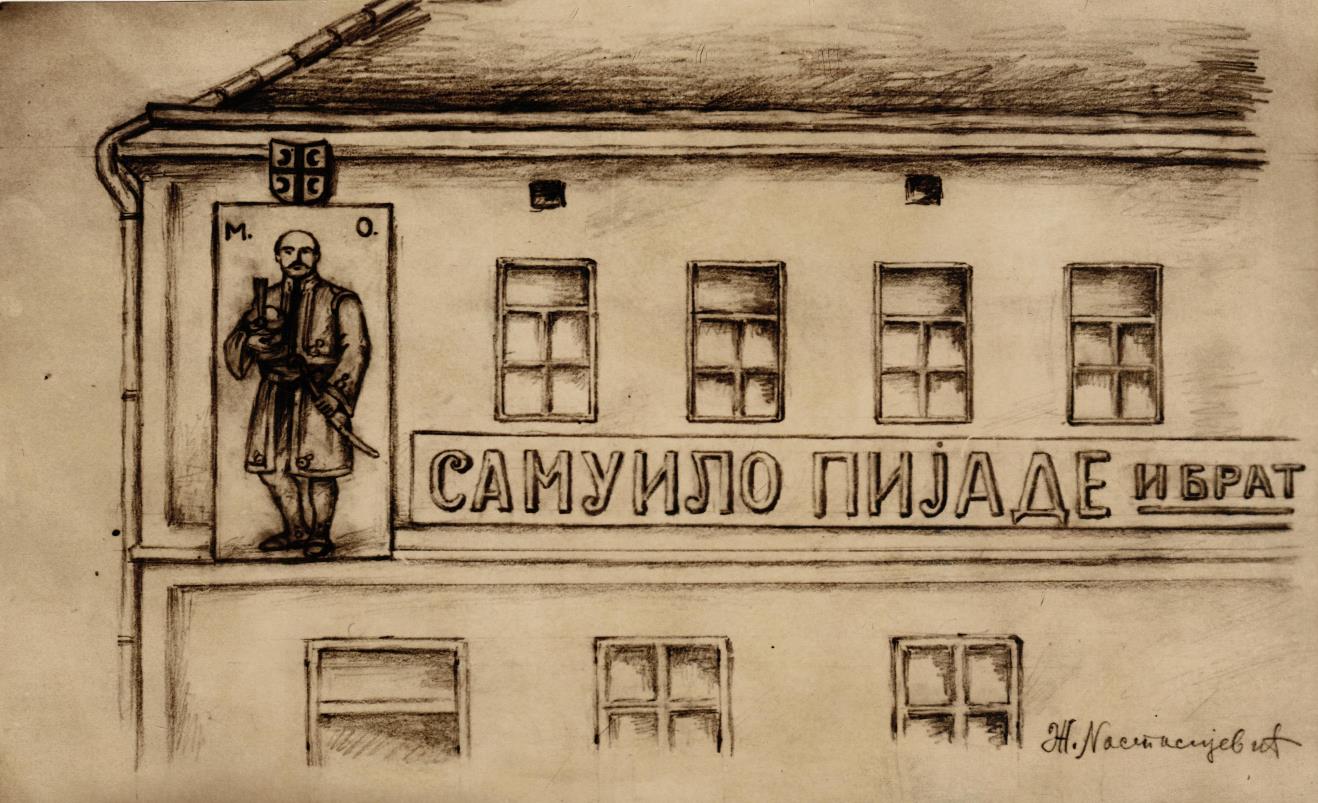 KUĆA PORODICE PIJADEnalazila se nauglu Uzun Mirkove i Kralja Petra, u kući je bila trgvina na veliko tekstilom Mošinog oca Samuila i strica Davida, crtež po sećanju Živorada Nastasijevića, Mošinog druga iz mladosti
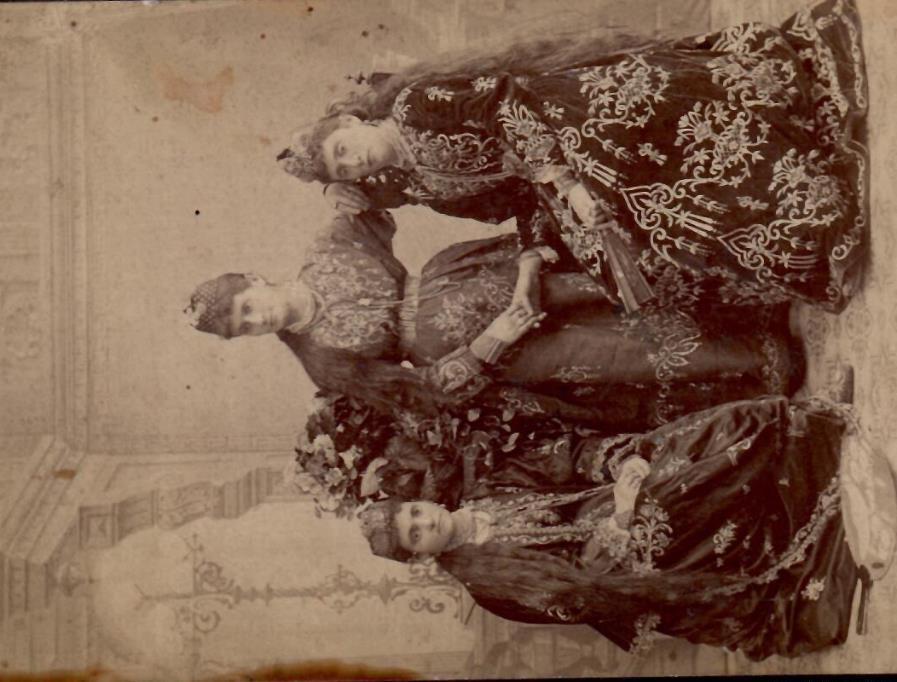 Sara ruso sa sestrama, Ruščuk oko 1890.
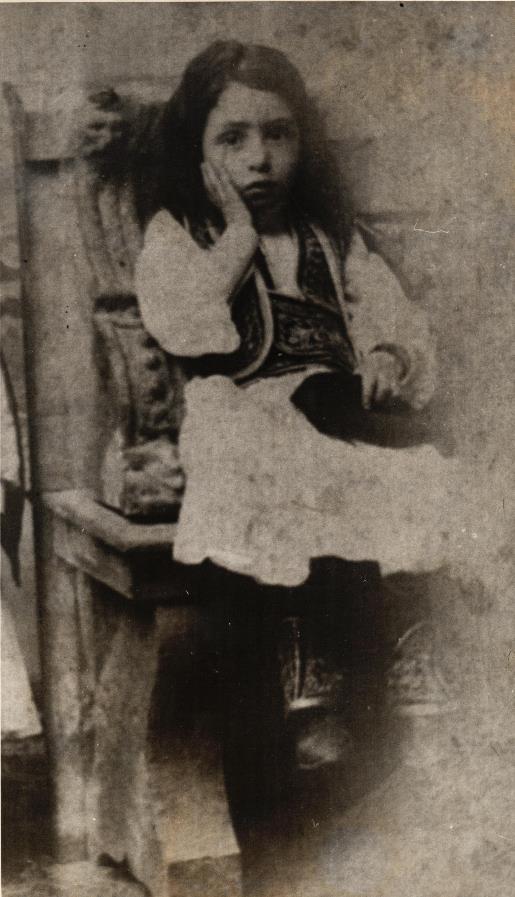 MOŠA PIJADE U CRNOGORSKOJ NARODNOJ NOŠNJI
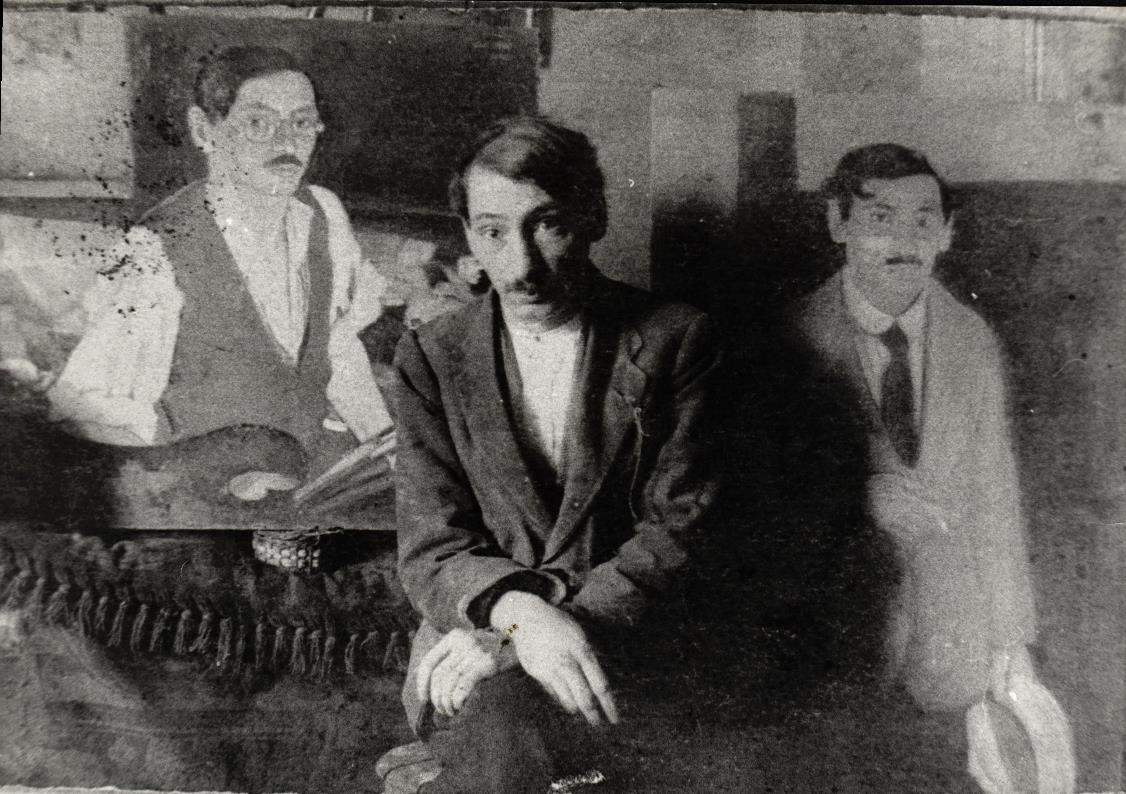 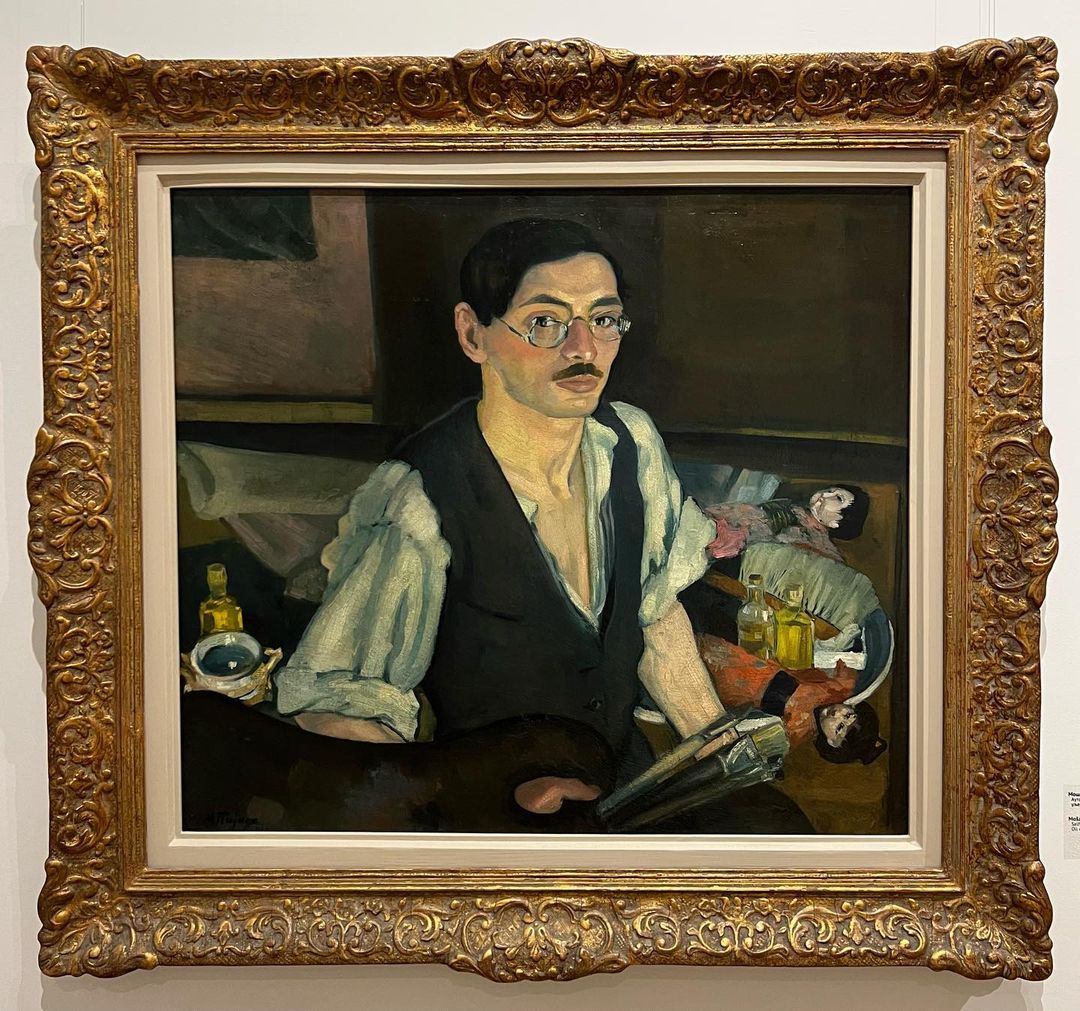 AUTOPORTRET SA JAPANSKIM LUTKAMA, 1916.
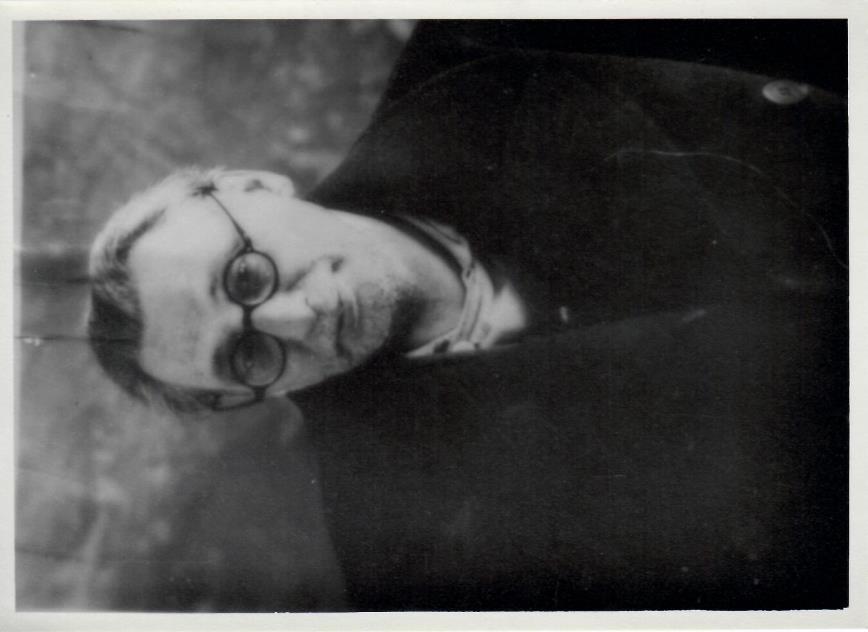 bileća
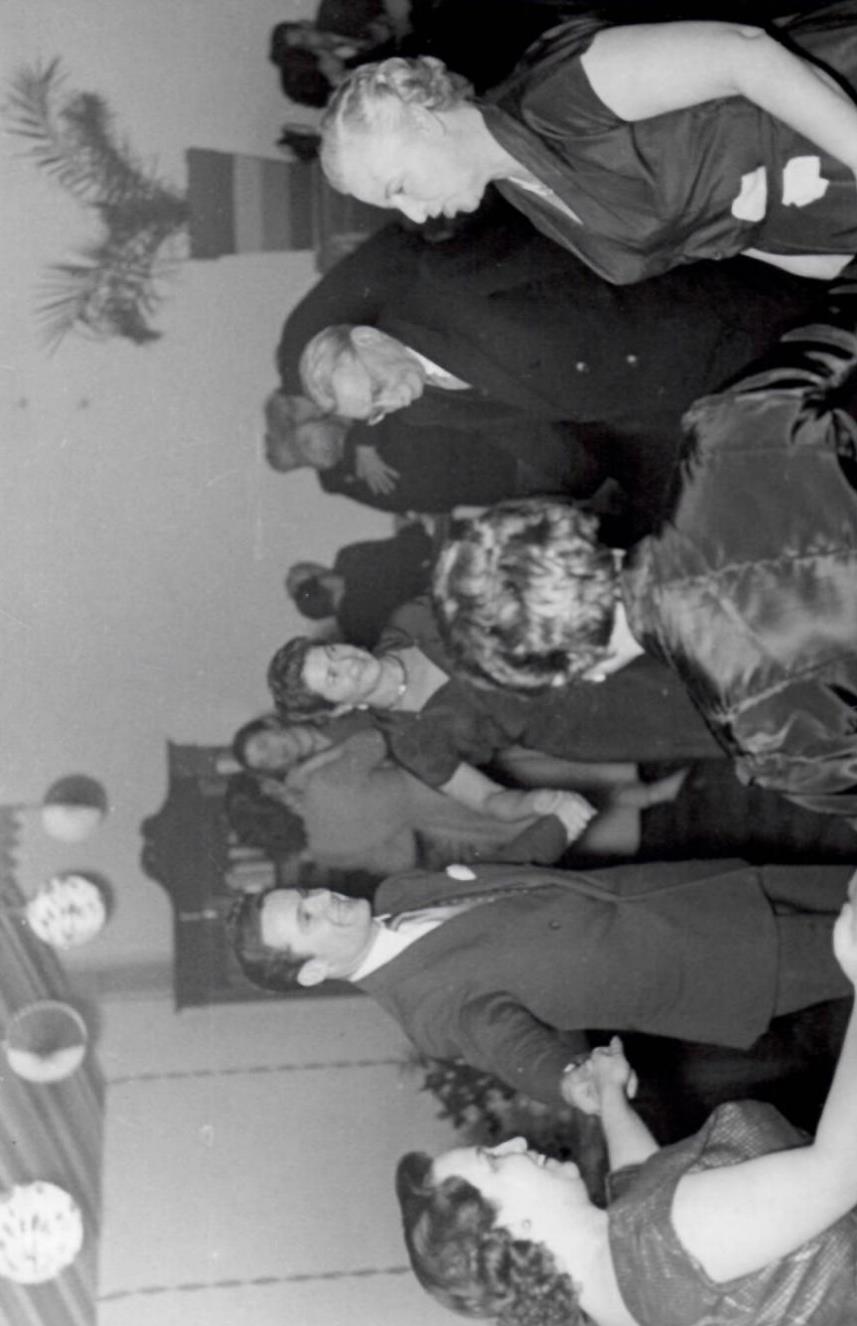 Moša i lepa, doček nove godine 1950.
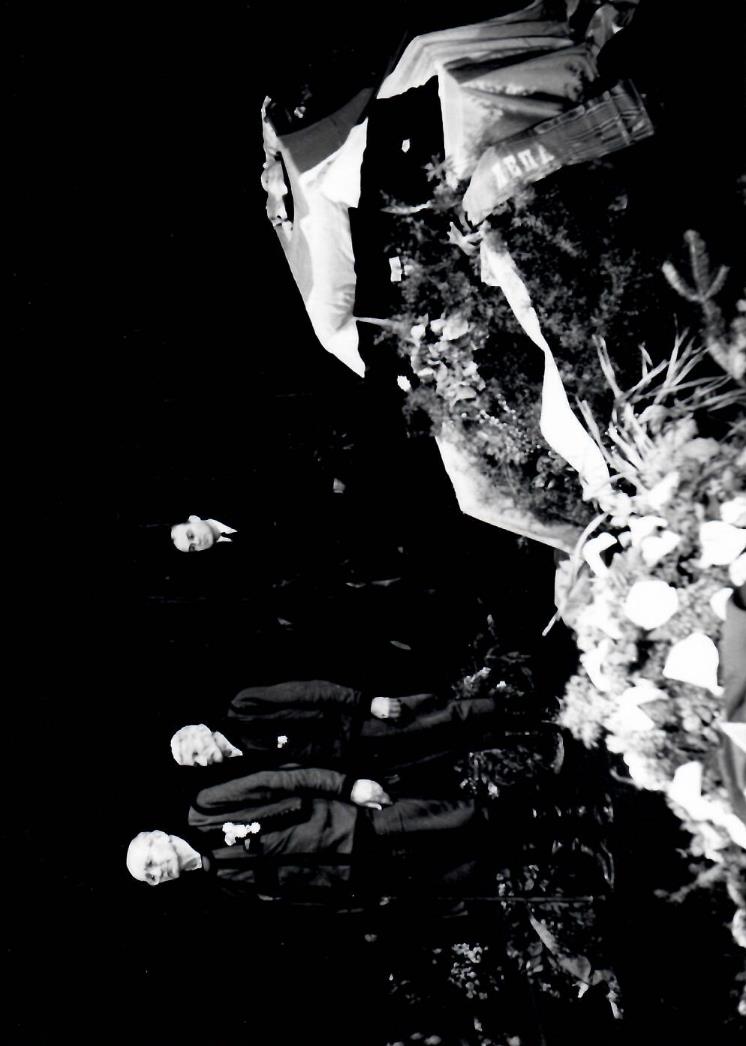 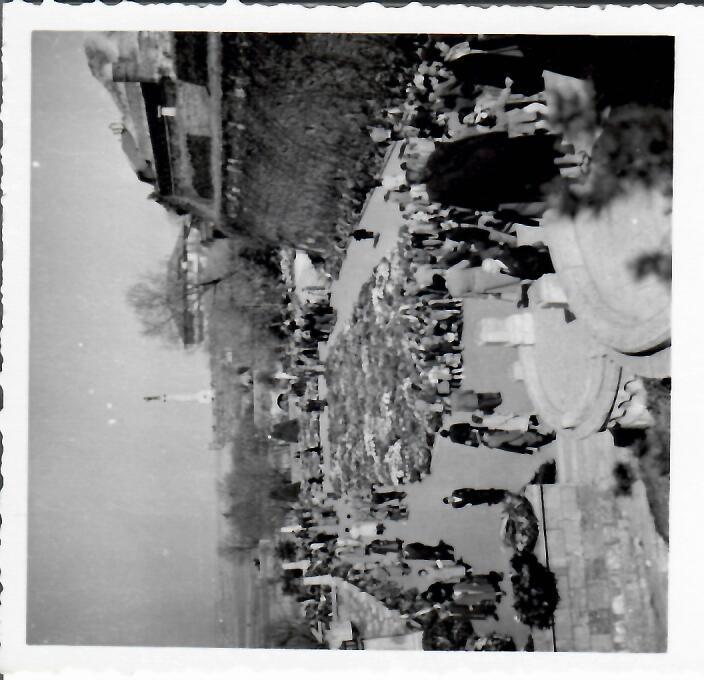 Sahrana moše pijade, 1957.
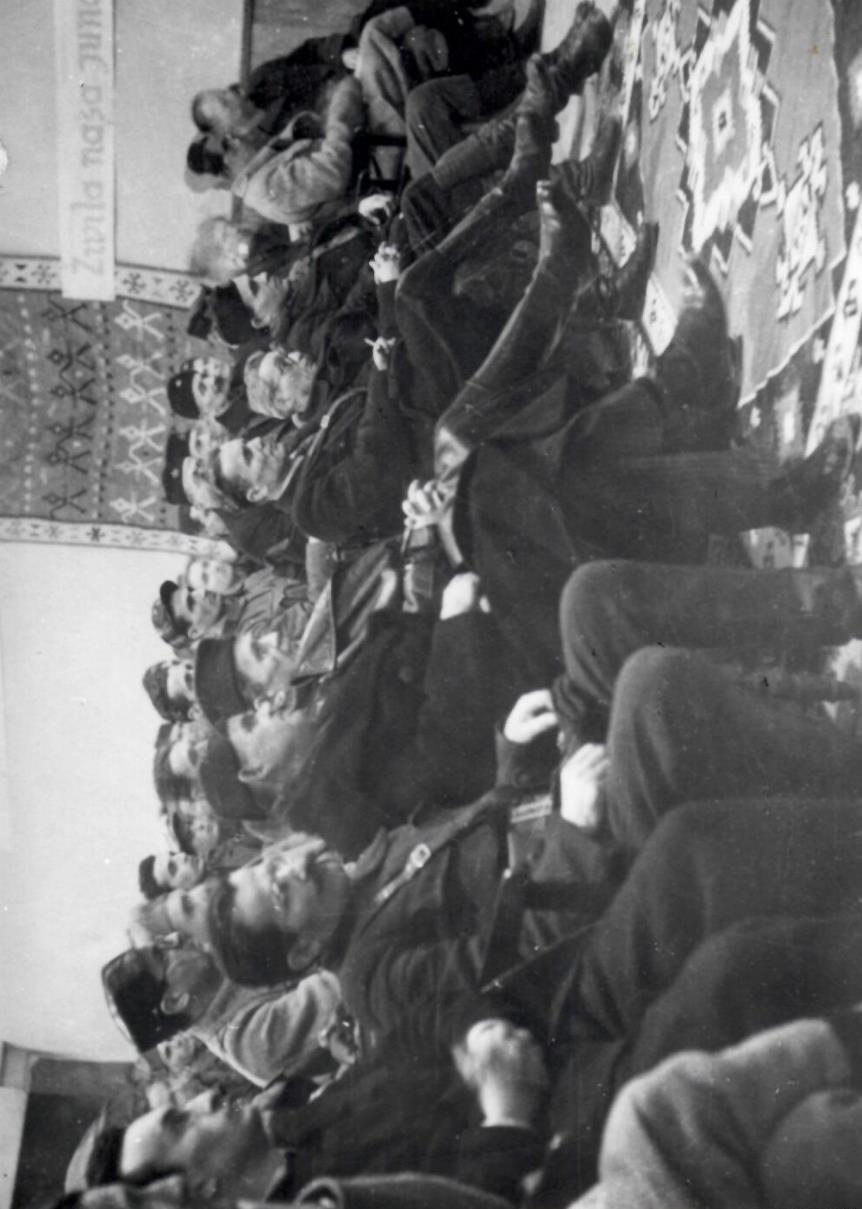 Bihać, 1942. prvi kongres antifašističke omladine jugoslavije
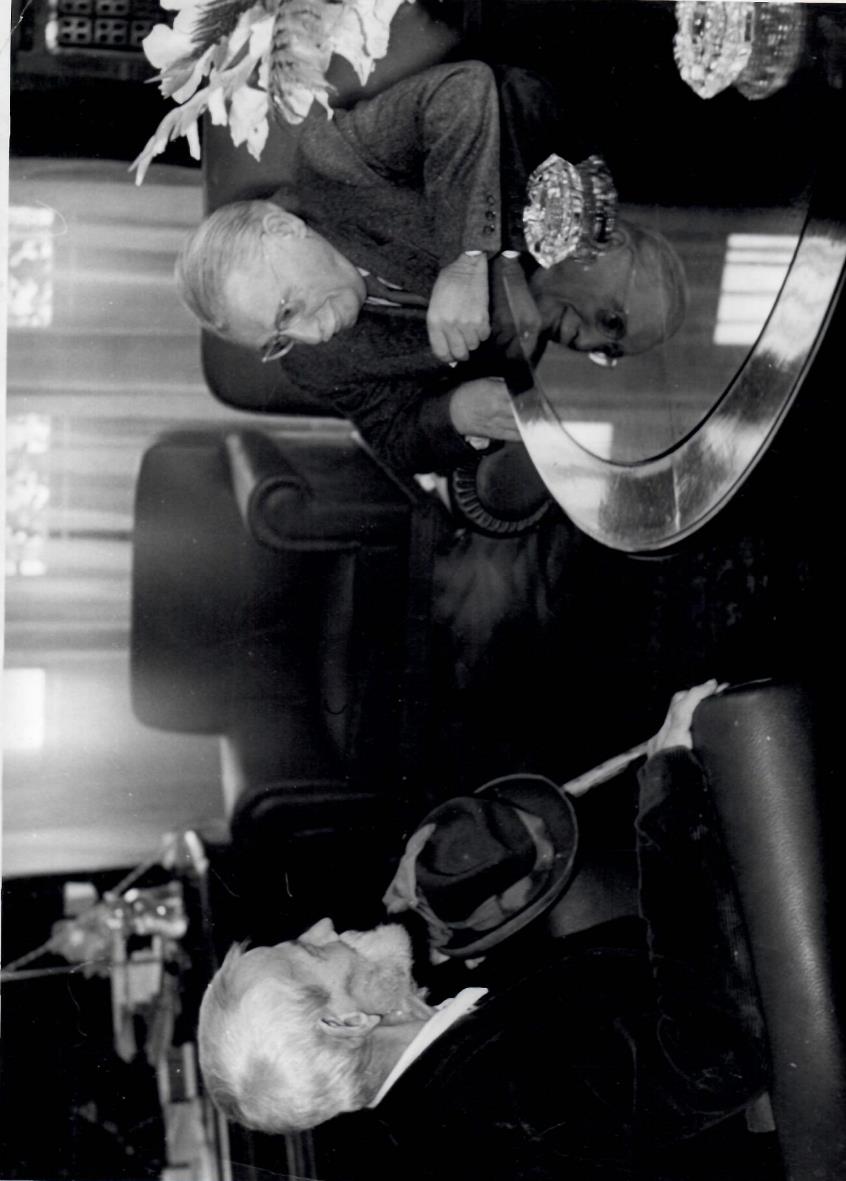 Moša se rado sretao u svom kabinetu sa prijateljima, ali ljudima iz naroda
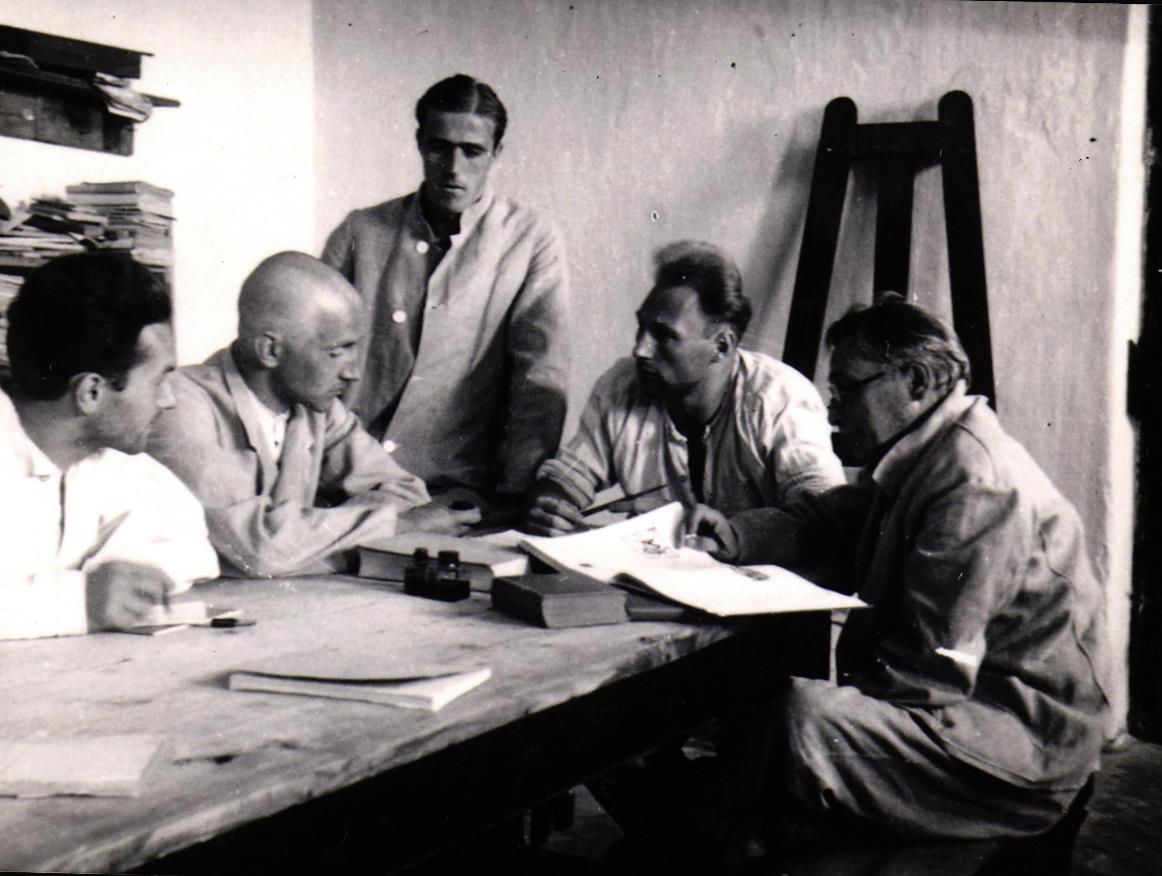 K.P. Dom „Sremska Mitrovica“, 1936. – Moša Pijade, Milan Apih, Vladimir Sečka, Otokar Franko, Dida Demajo
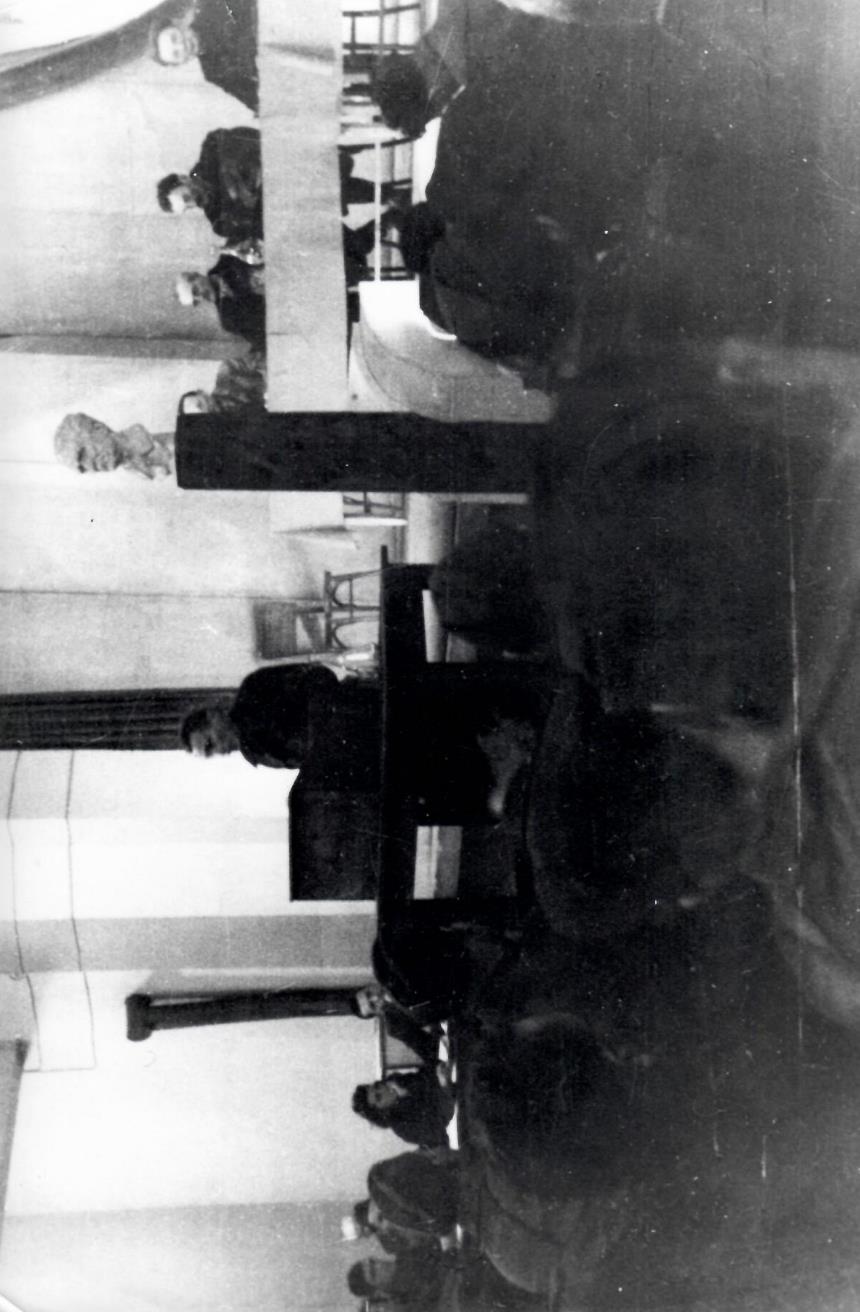 Drugo zasedanje avnoj-a, jajce 29. novembar 1943.
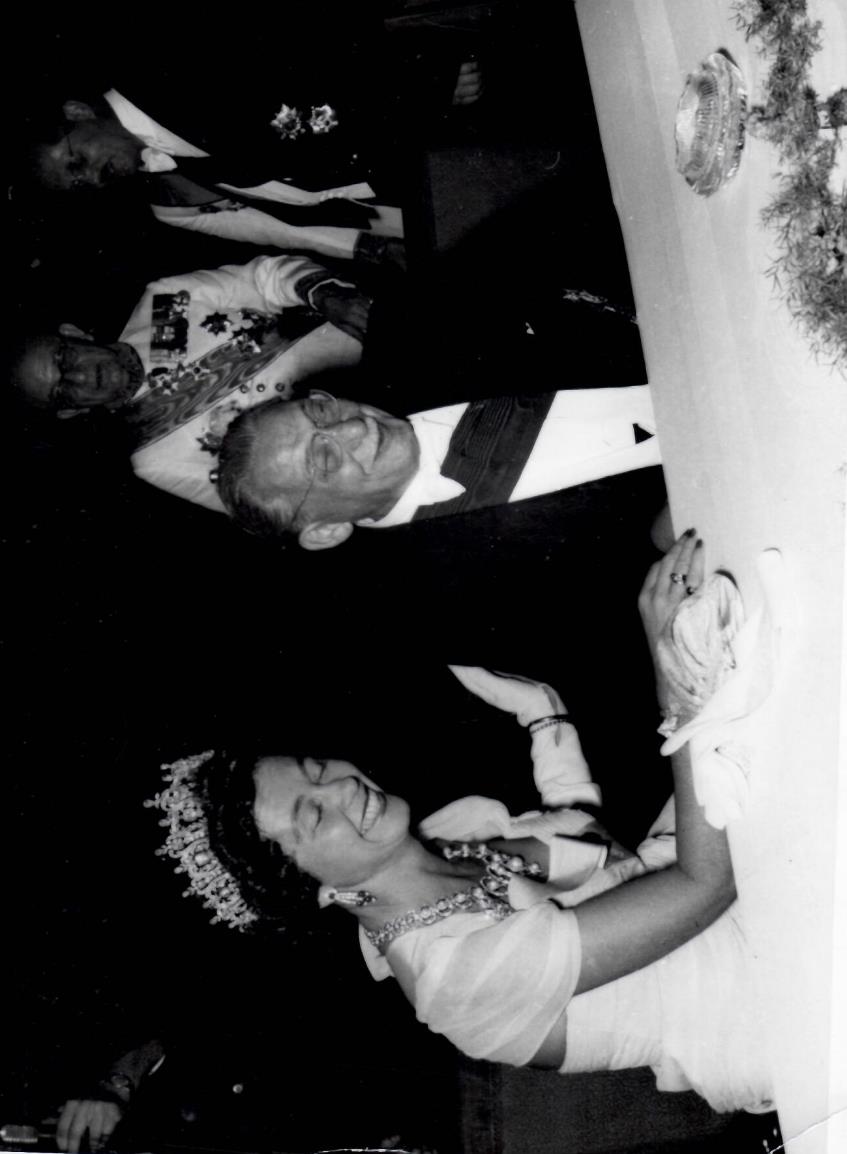 Moša i grčka kraljica frederika
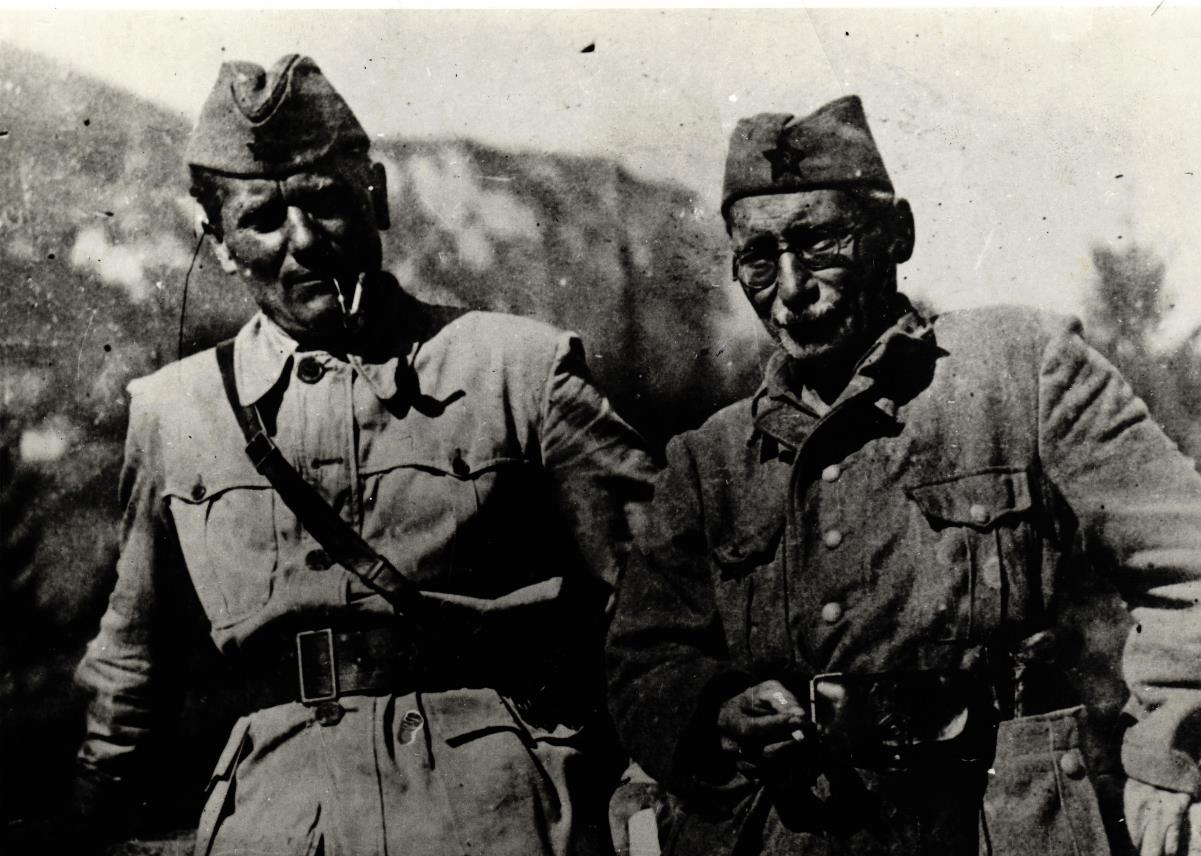 Moša i tito, foča 1942.
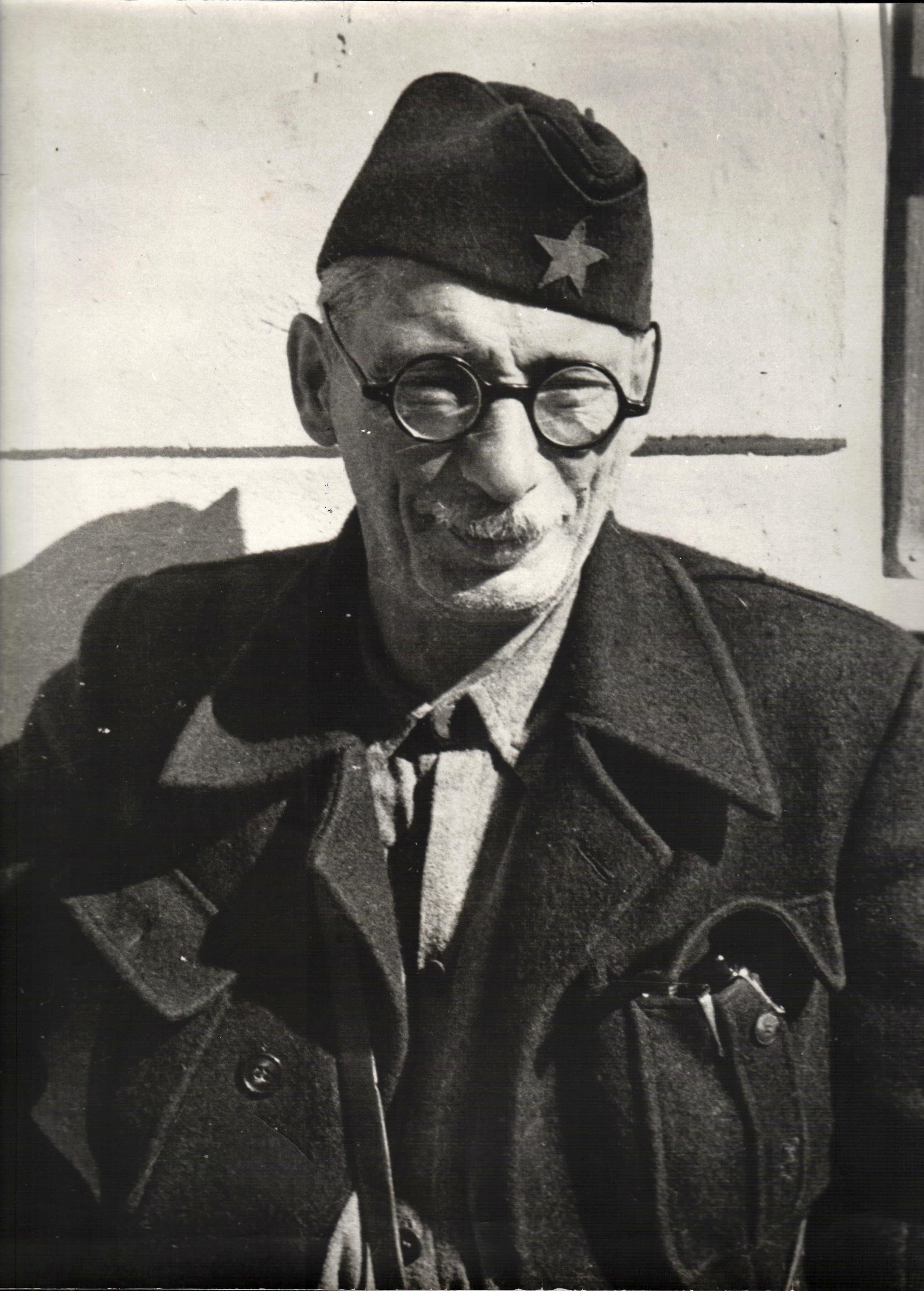 U partizanima
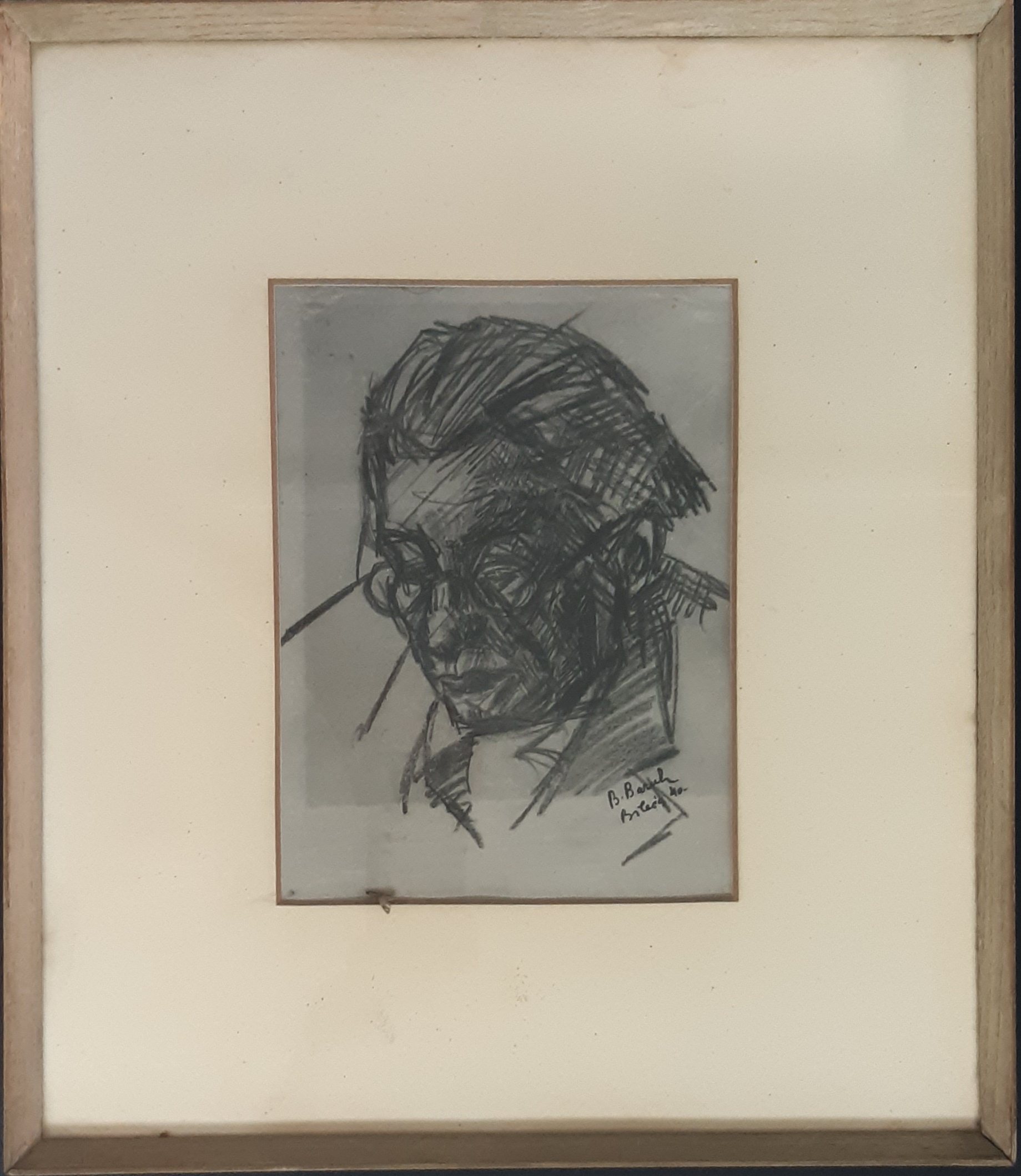 Bora baruh, PORTRET, bileća 1940.
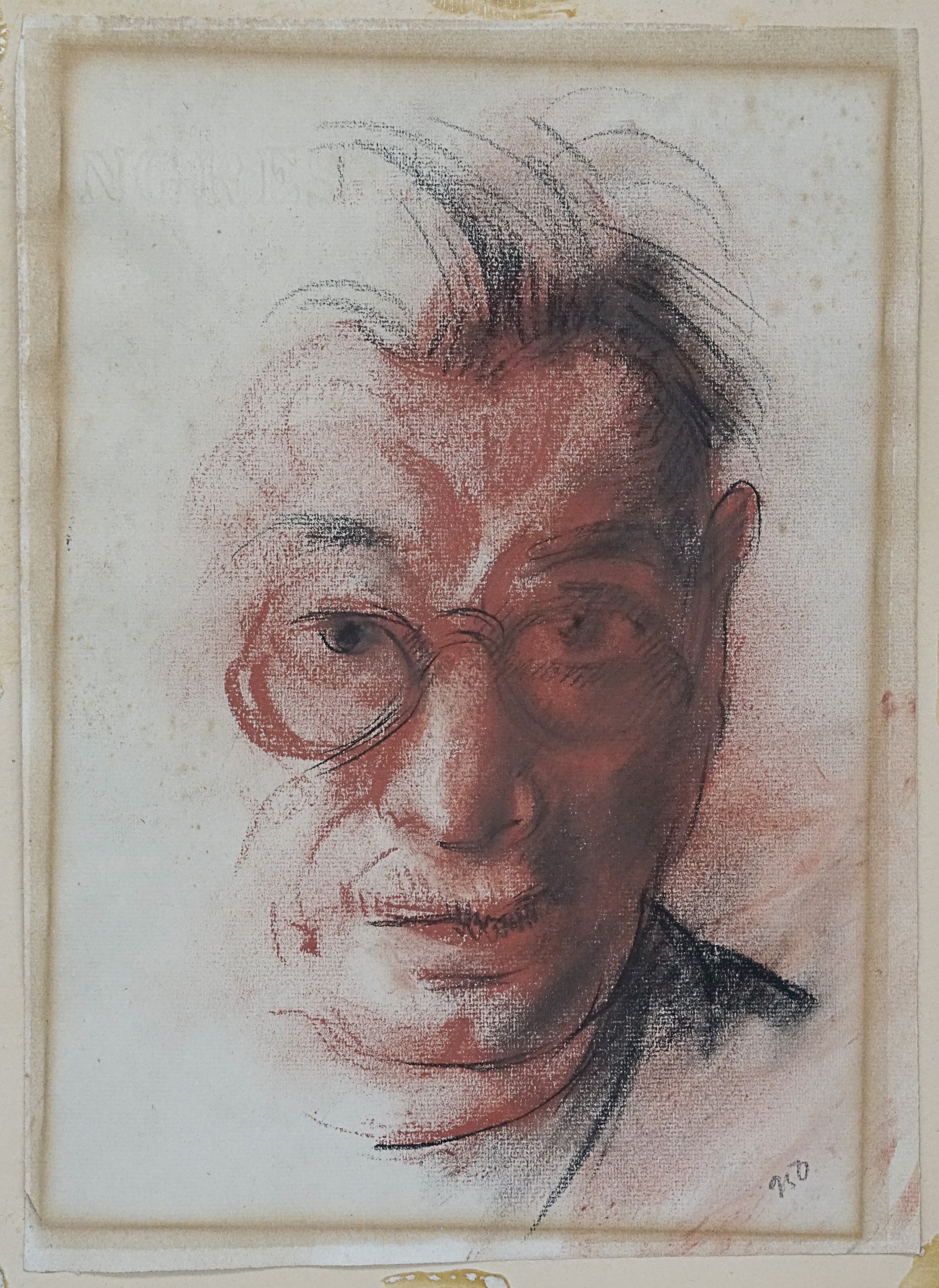 Autoportret, 1950.
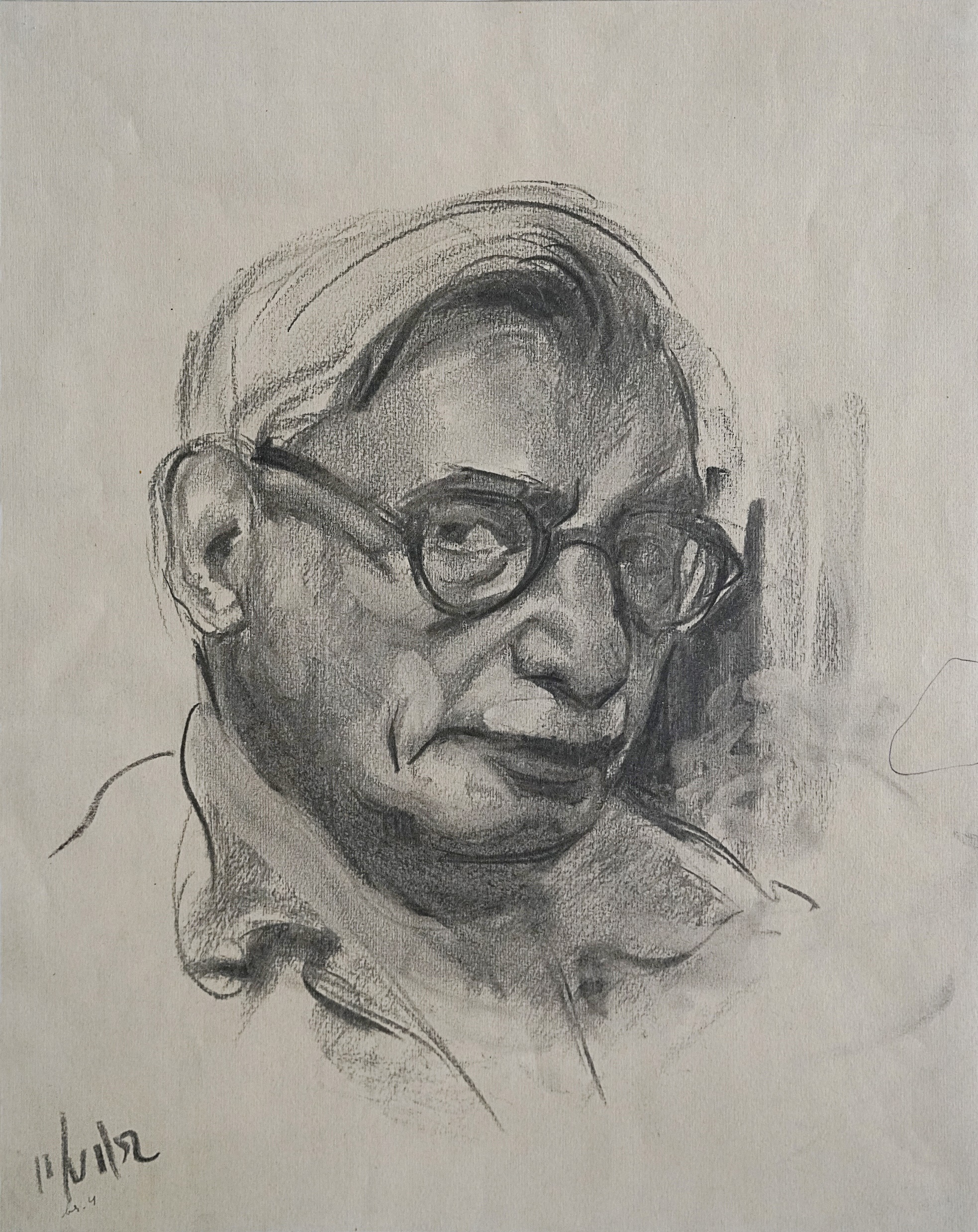 Autoportret, 1952.
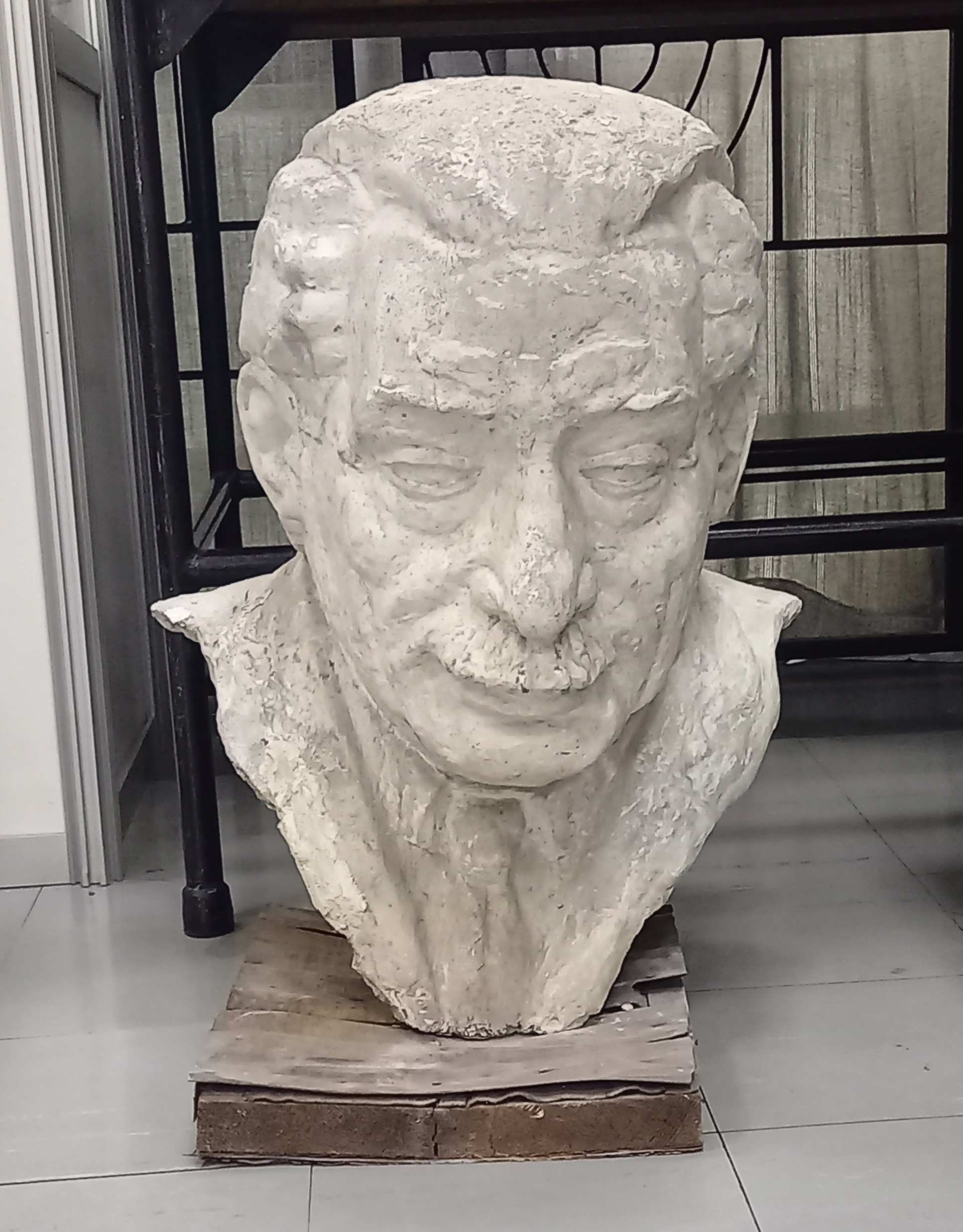 Spasić dragutin
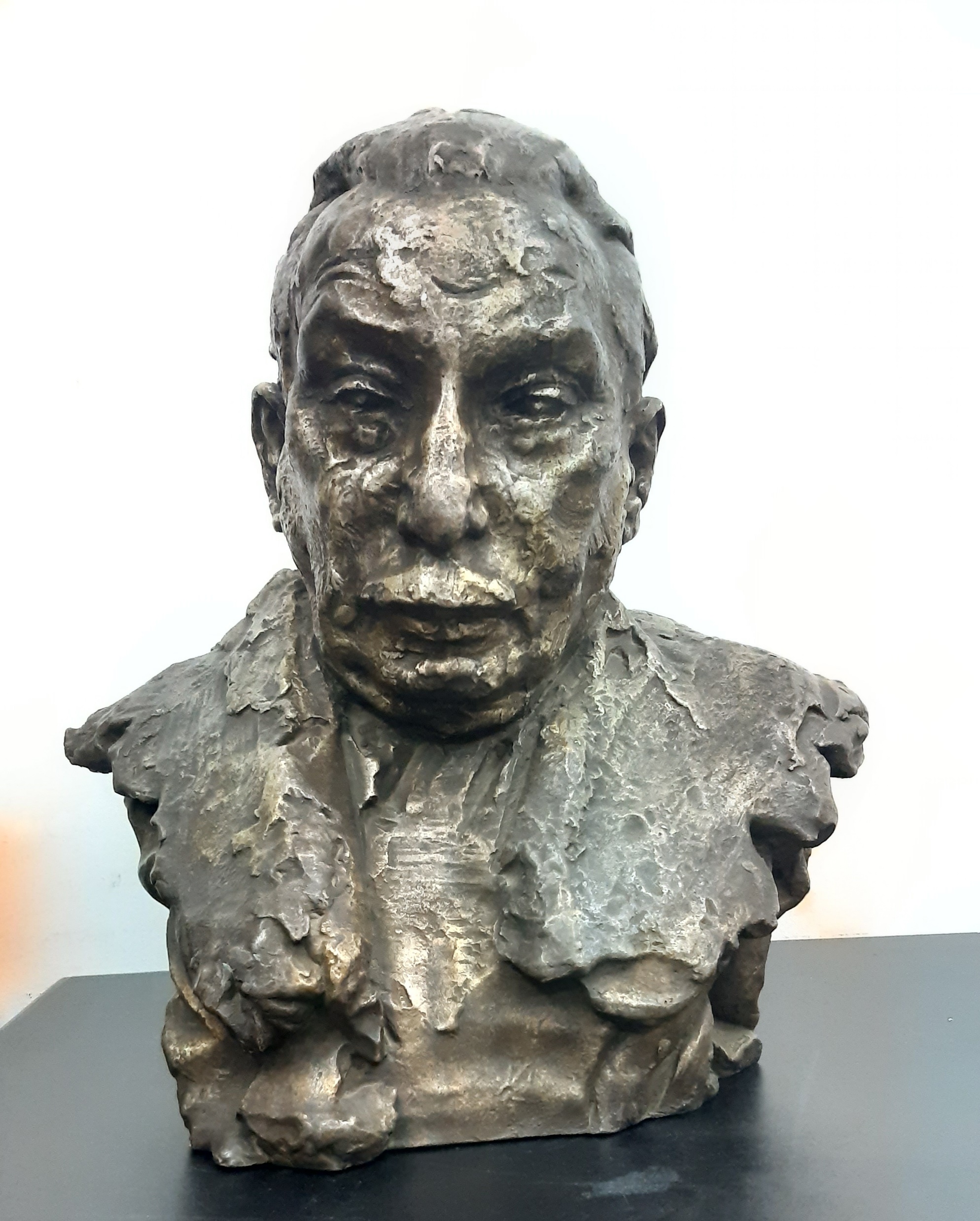 Antun augustinčić
AutorBARBARA PANIĆKUSTOS jimmart, 2024.